МУНИЦИПАЛЬНОЕ БЮДЖЕТНОЕ ОБЩЕОБРАЗОВАТЕЛЬНОЕ УЧРЕЖДЕНИЕ – 
СРЕДНЯЯ ОБЩЕОБРАЗОВАТЕЛЬНАЯ ШКОЛА № 12 
С УГЛУБЛЕННЫМ ИЗУЧЕНИЕМ ОТДЕЛЬНЫХ ПРЕДМЕТОВ. 
(Московская область, г.о.Жуковский, ул.Баженова, дом 12; тел.:556-87-08)
Проектная работа
Оптические иллюзии.
Автор: Ваганов Александр Михайлович,
Московская обл., г.о. Жуковский 
МБОУ средняя школа №12, 11 класс
Руководитель: Григорян Лусия Григоровна
Цель работы: ознакомление с информацией о природе оптических иллюзий, с процессом их изготовления и изучением принципов работы.

Гипотеза исследования: оптические иллюзии как способ изменить привычный нам мир.

Объект исследования: оптические иллюзии на бумаге и создание иллюзии трехмерного изображения.

Предмет исследования: изучение отличий между реальным изображением и восприятием этого изображения мозгом человека.

Методы исследования: анализ научных статей, просмотр и анализ изображений, получение данных опытным путем.
Физиологические иллюзии
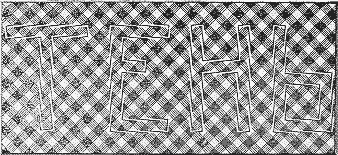 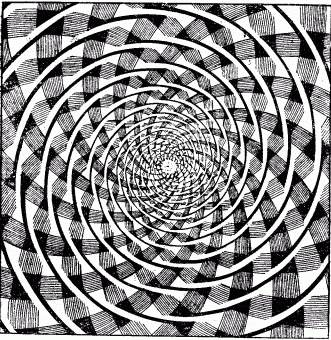 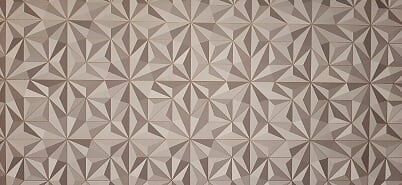 Когнитивные искажения
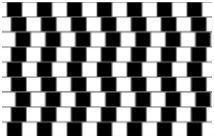 Неоднозначные иллюзии
Геометрические оптические обманы
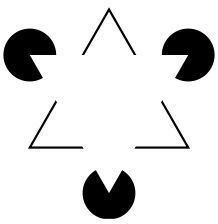 Фикции
Иллюзии в искусстве.
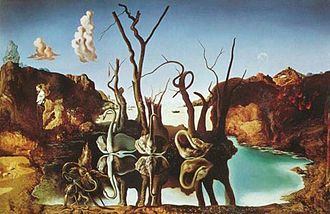 Основатели принципа голографии.
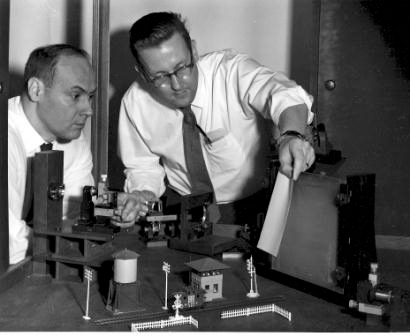 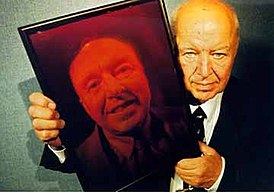 Эмметт Лейт и Юрис Упатниекс
Денеш Габор
Юрий Денисюк
Схемы записи голограммы на фотопластинку.
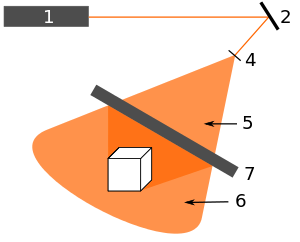 Запись голограммы по методу Лейта-Упатниекса.
Запись голограммы методом Денисюка.
Виды голограмм.
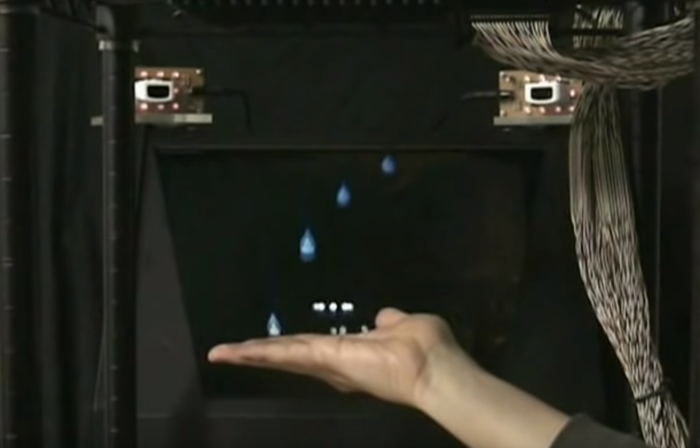 Видеоклон
Гаптоклон
Симулятор Голографического изображения роторного типа
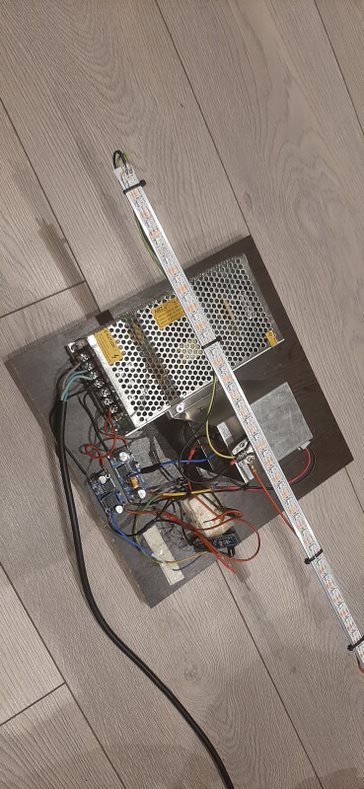 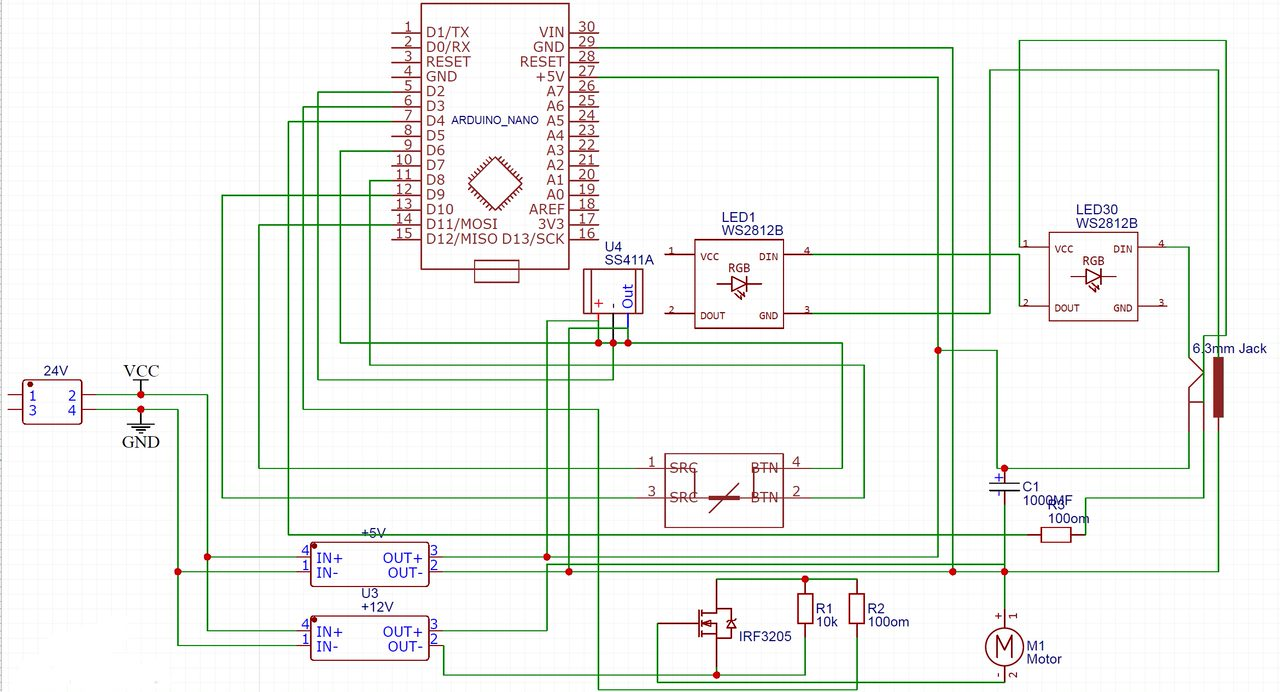 Спасибо за внимание!